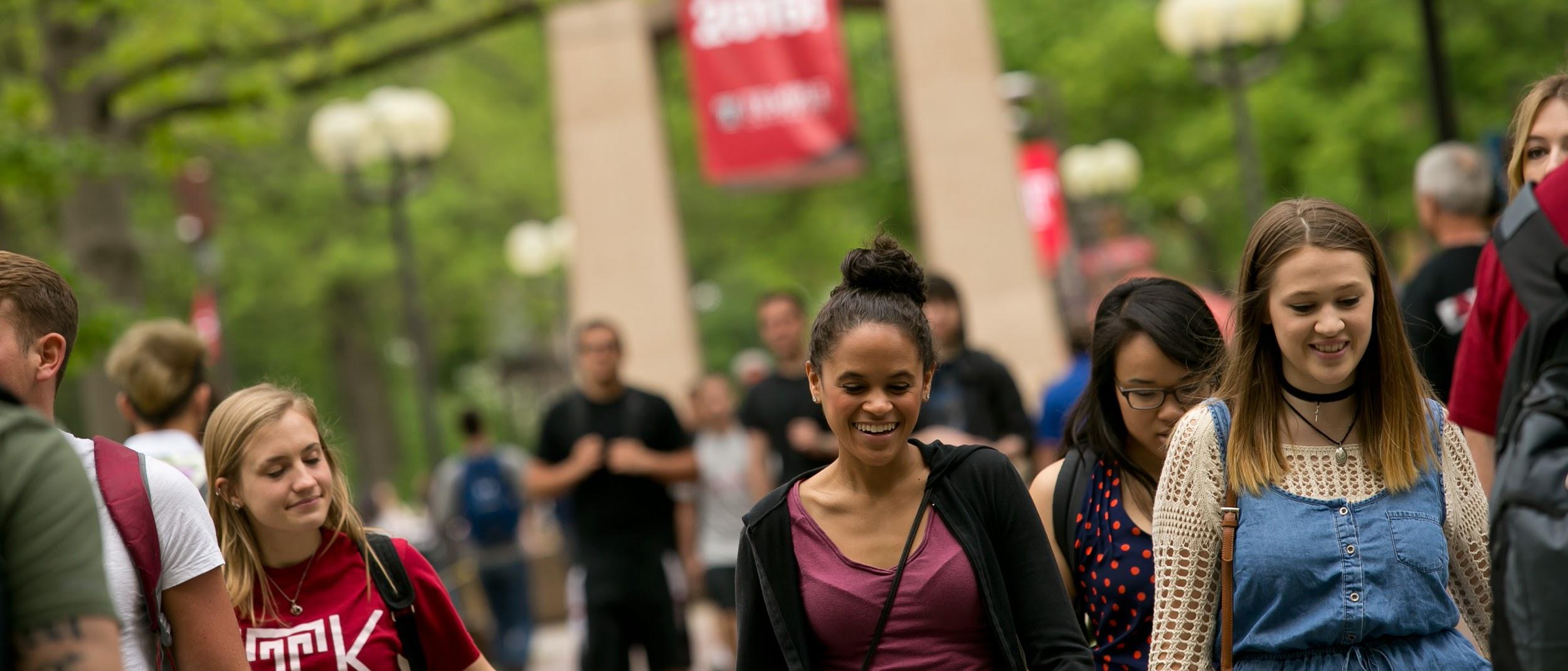 BeHeardPhillyClient-Facing Web Tool
Business Analysts
Brandan Mackowsky
Adama Traore
Evan Chiao
Lucas Lam
Michael Dennis
Project Managers
Noah Mercado
Anna Kim
Needs of Clients
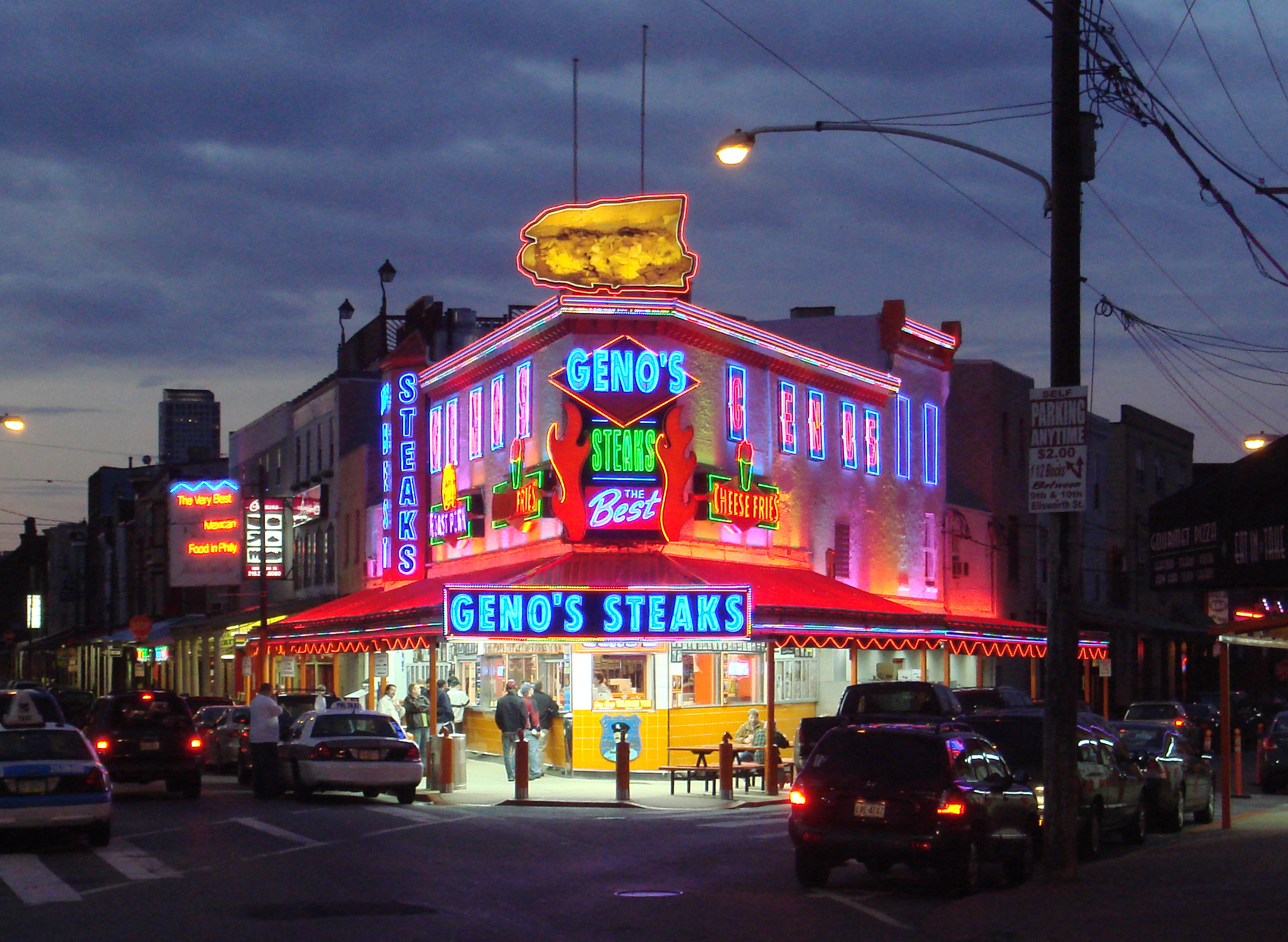 Opportunities for Change
Create a greater online presences for BHP and closer relations with its clients

Opportunity to have multiple survey results saved in one place.

Put more power into the hands of clients and appeal to a broader audience.
Need a way to communicate with BHP online.

Easy way to access their survey results and data.

Ability to be more active in survey creation and progress.
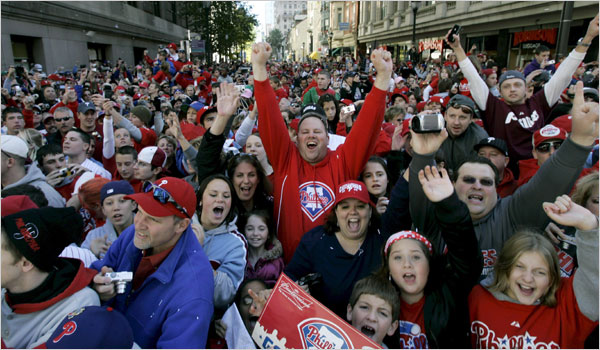 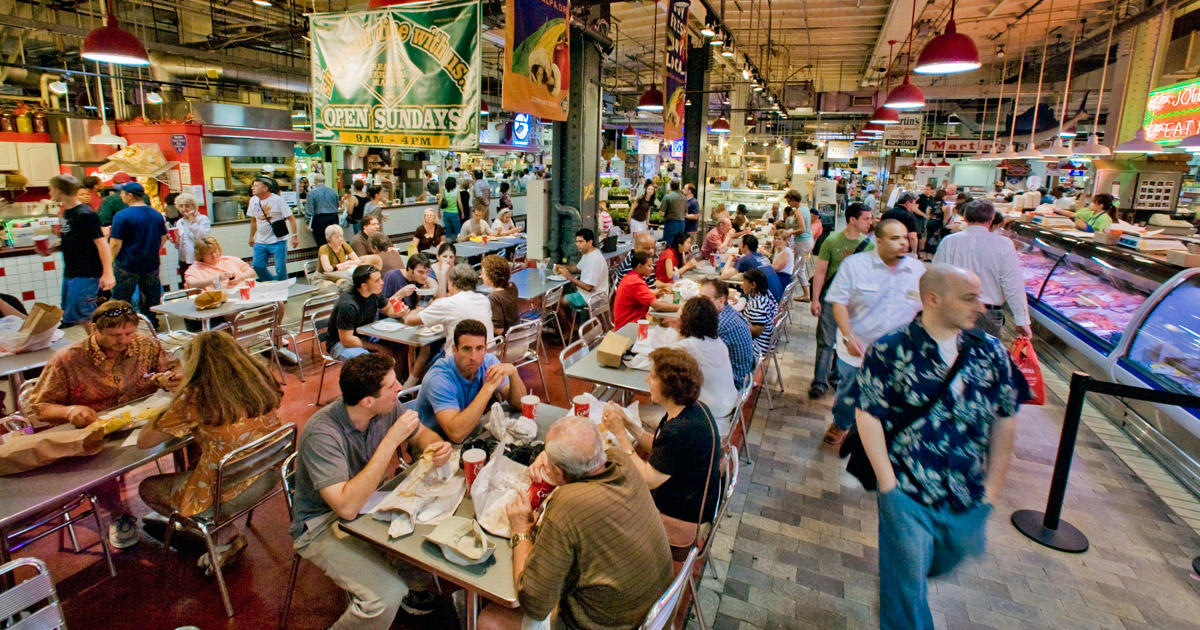 The Big Idea
Create a simple way to get services
Make communication easy
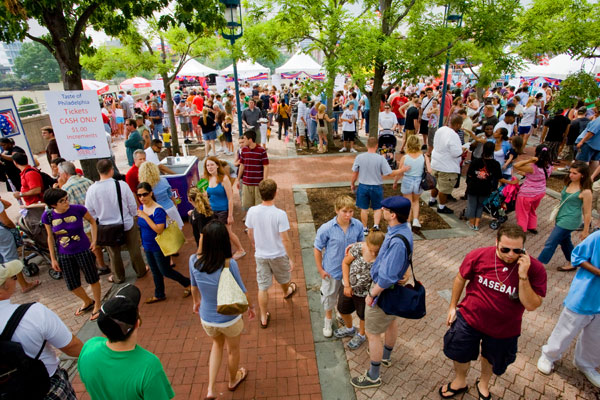 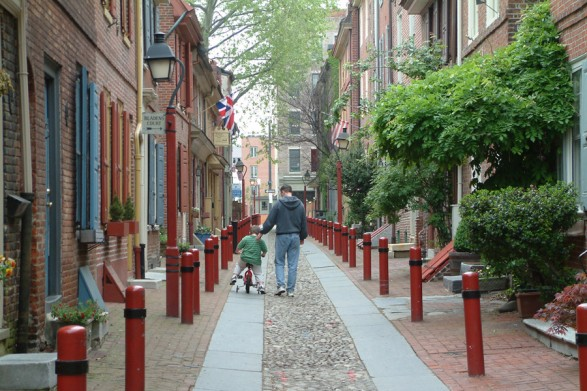 Create a full client experience
Centralized workflow
The Users
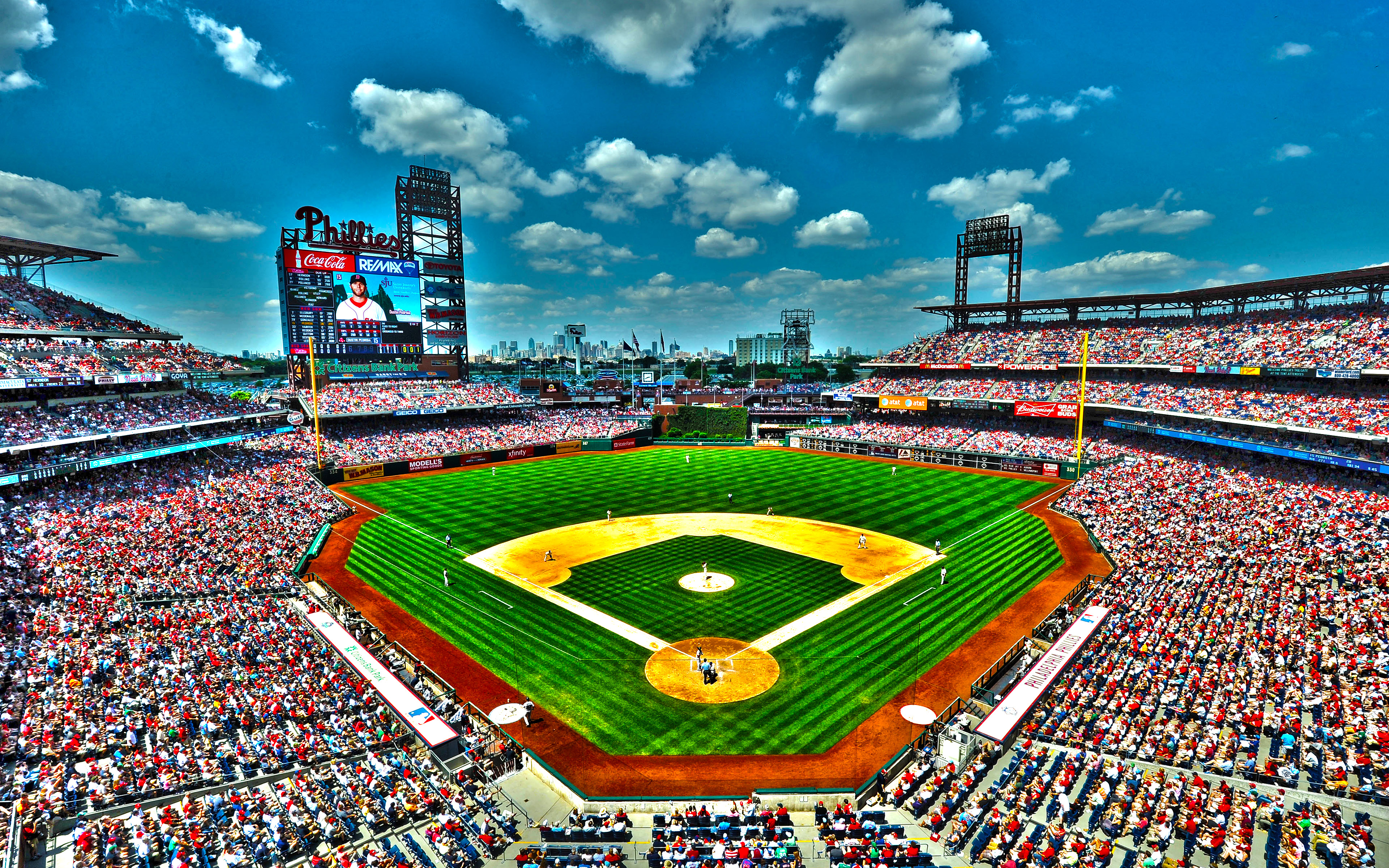 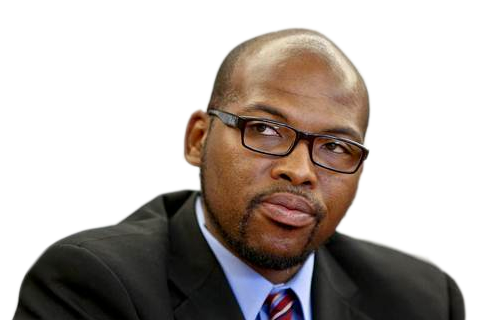 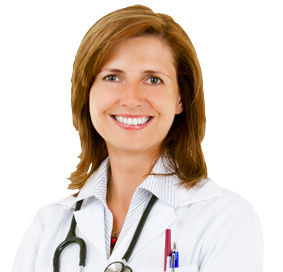 Daryl Stein

Professor of Marketing at Drexel University

“I need a cost effective method to give my students real data on effective advertising in Philadelphia.”
Jennifer Hughes 
Survey Lead at Penn Medicine’s Department of Family Medicine and Community Health

“I need to stay up to date with the health of people in Philadelphia.”
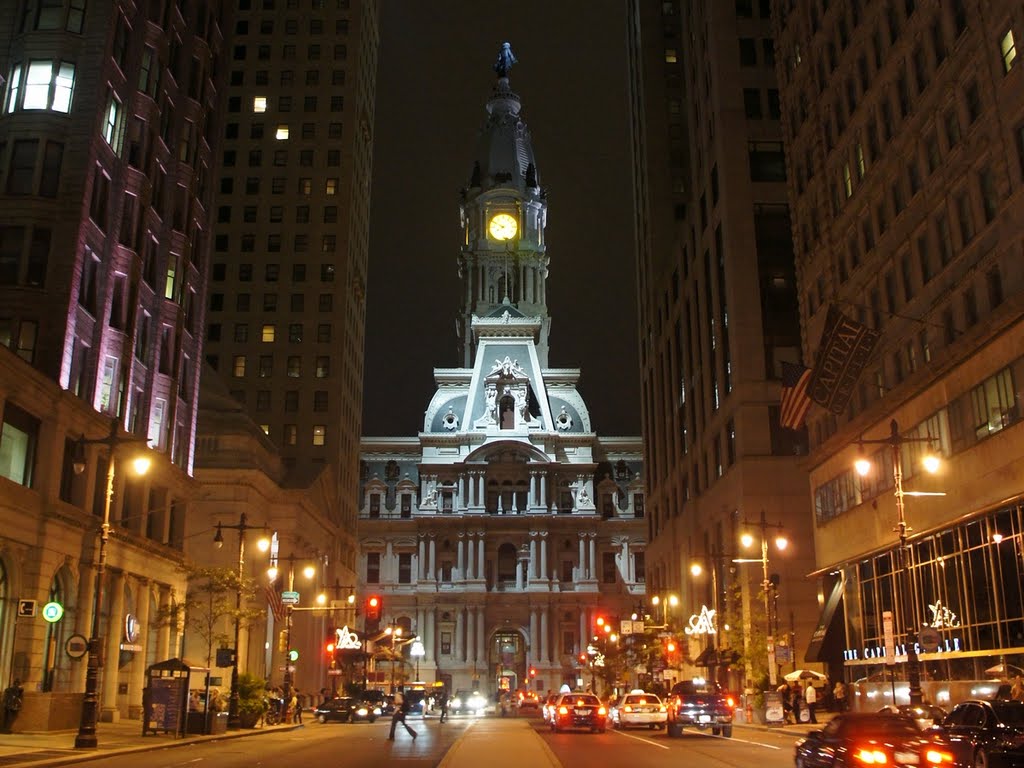 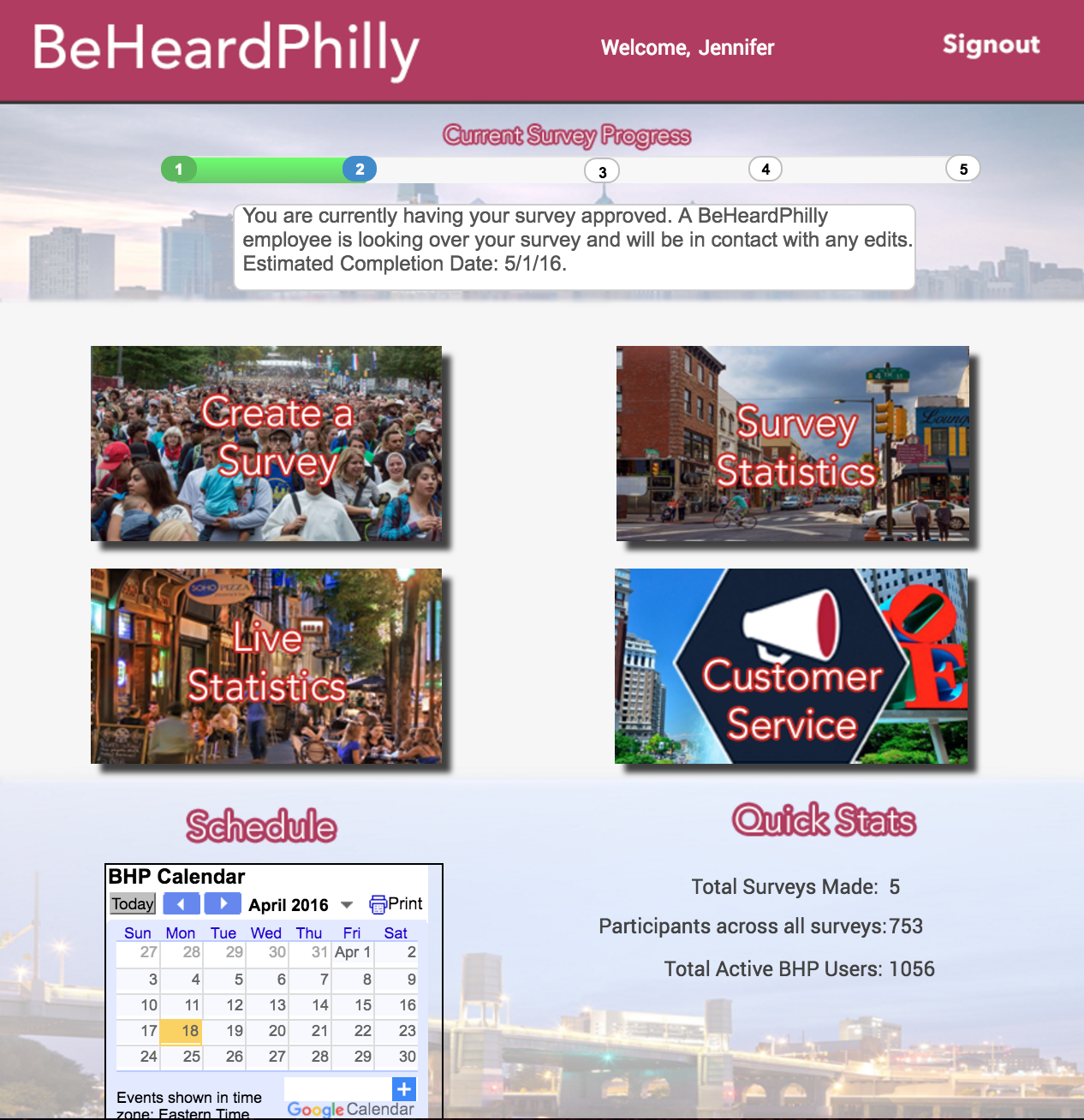 Prototype
Client registration and login portal

Cross party survey collaboration

Real time dashboard
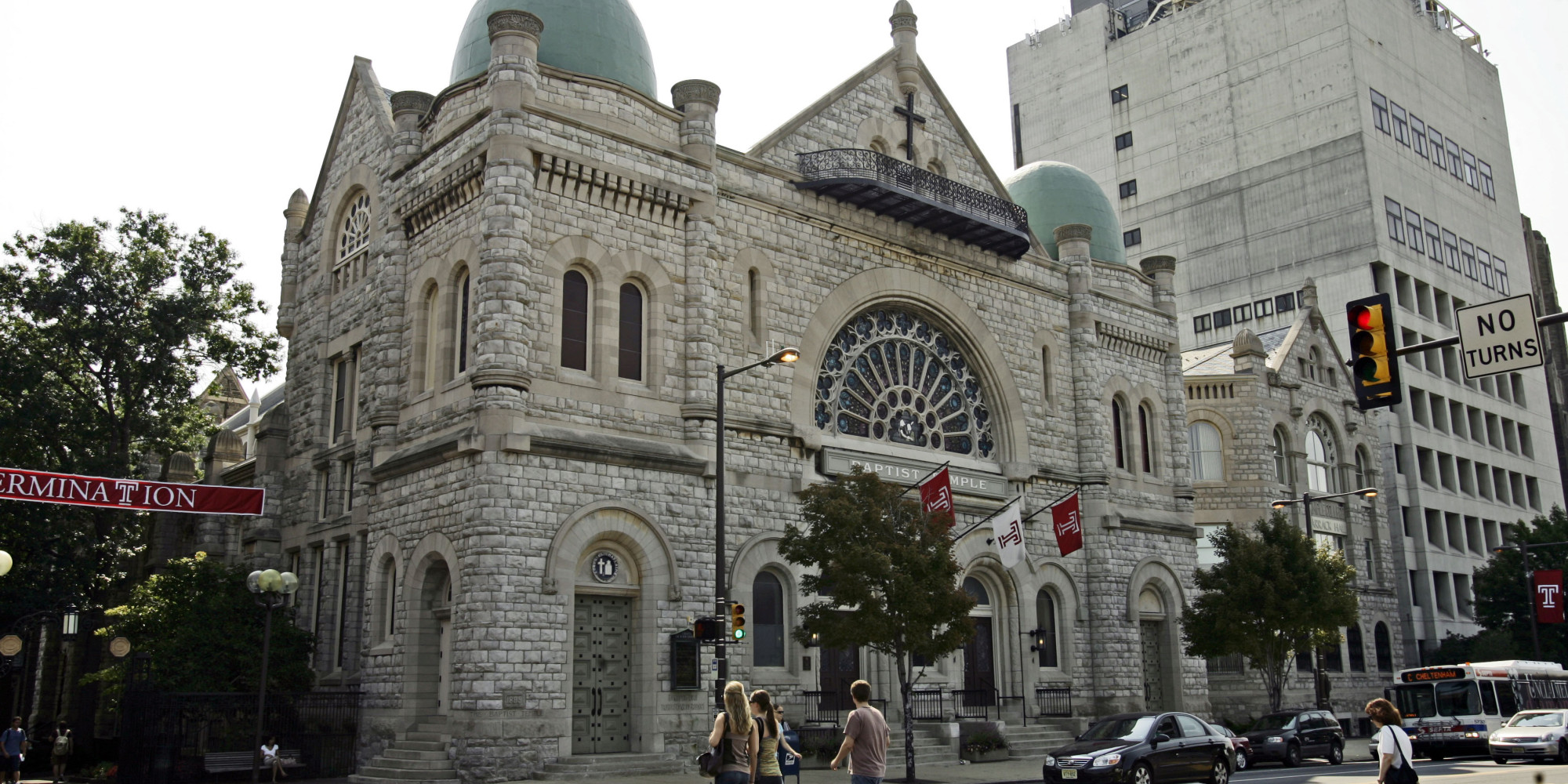 The Business Case
Resources Needed

Financial investment 
Dedicated customer support personnel
On staff developer
Why This Solution?
 
Automation
Easy Navigation
Point of communication with clients
Easily accessible
Encompasses multiple needs